Manson School District
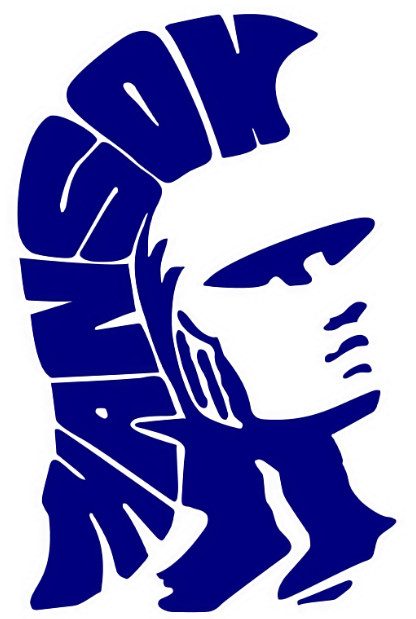 Comprehensive school counseling program
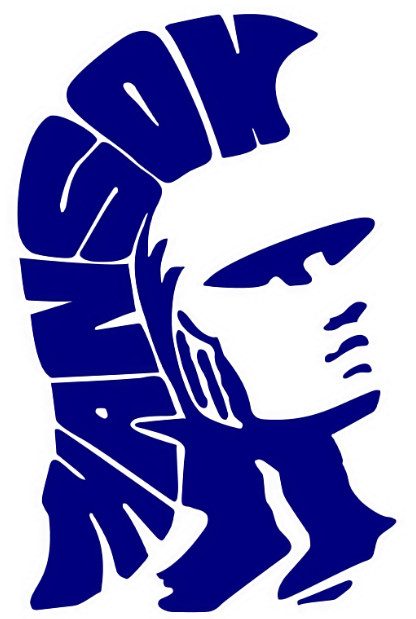 SUBSTITUTE SENATE BILL 5030
The Washington School Counselor Association (WSCA) has been working for years to legally clarify the role of a School Counselor 
 As a result, in the 2021 legislative year, SSB 5030 was passed, requiring school districts across the state to develop a comprehensive school counseling program (CSCP) that will be implemented in each school.
 CSCPs must address the students social/emotional, career, and academic needs and be implemented in alignment with the American School Counselor Association (ASCA) National Model.
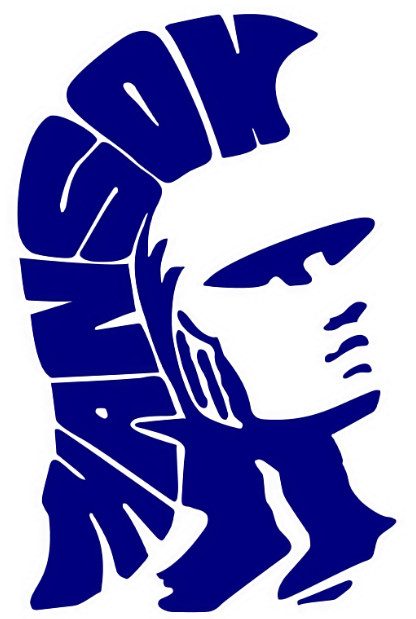 TIMELINE OF IMPLEMENTATION
2022-23

All School Districts begin implementing  their CSCP
2023-24

All School Districts deliver their                          fully implemented CSCP
2021-22

All School Districts begin drafting a comprehensive school counseling program (CSCP)
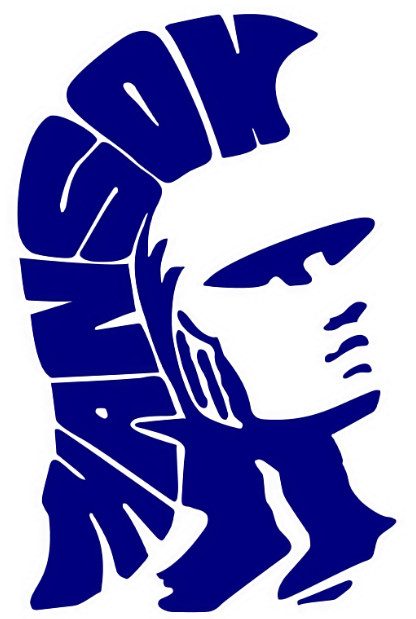 4 REQUIRED COMPONENTS OF SSB 5030
1. Alignment with Washington State & National Standards 

2. Provide a process for identifying students needs 

3. Explain how direct & indirect services will be delivered 

4. Establish an annual review & assessment process
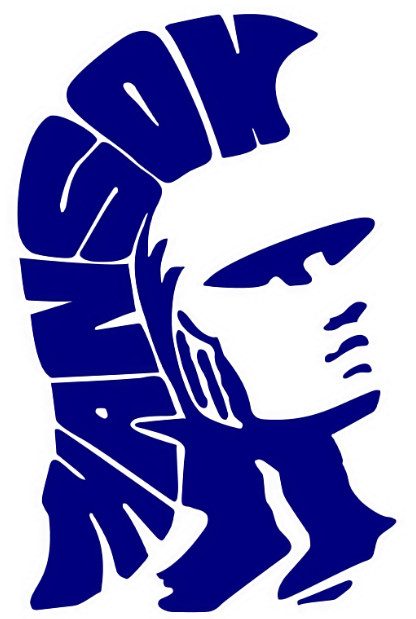 WHERE ARE WE?
The Manson School District School Counselors have collaborated and developed a district wide, comprehensive school counseling program to be implemented in each building. 
 We are seeking board approval to implement this CSCP plan for the 2022-23 school year. The following slides outline our plan & highlights how each essential component will be addressed.
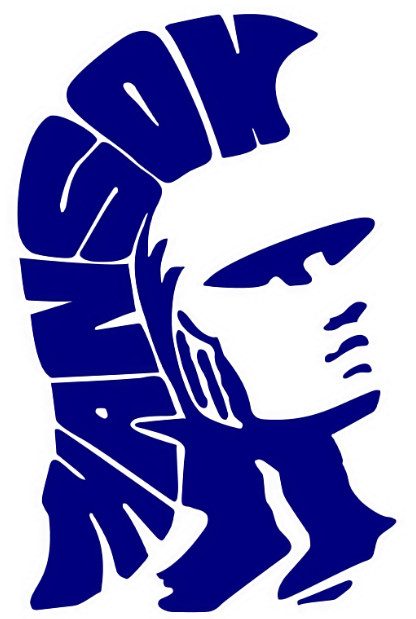 #1: ALIGNMENT WITH STANDARDS
The Manson School District Comprehensive School Counseling Program was developed in alignment with:
	- American School Counselor Association’s Standards for Student Success
	- Washington’s OSPI SEL Standards
	- MTSS Framework (Tier 1, 2 & 3 interventions provided)
	- Manson School District’s Board Ends Policies 

 The implementation of these standards ensures that all school counselors in the district are addressing the social/emotional, career, and academic needs of our students at a developmentally appropriate level.
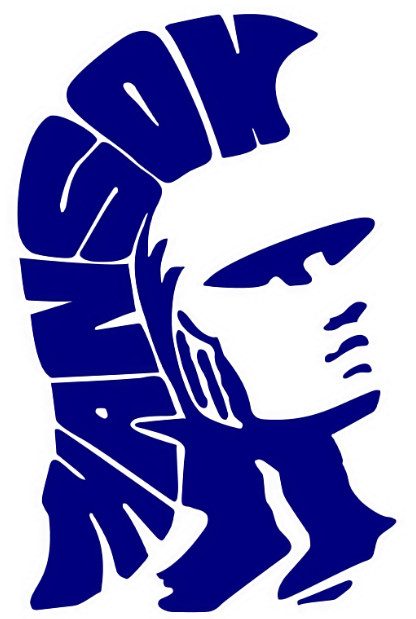 #2: IDENTIFY STUDENT NEEDS
Manson SD’s CSCP ensures that data is collected and analyzed annually to better understand the specific needs of our students and guide the services delivered.
 Examples of data: attendance, grades, discipline, assessment, SEL screener, etc

 School counselors will maintain program results data as well. This will help guide us in understanding the gaps in our programming as well as what might need to be changed to better meet the needs of PK-12 Manson students.
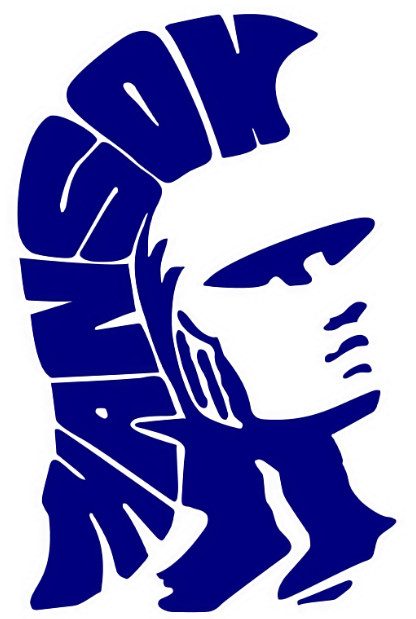 #3: EXPLAIN HOW SERVICES WILL BE DELIVERED
Direct and Indirect services will be delivered through a Multi-Tiered System of Supports with evidence-based practices and communication with stakeholders. 
 SSB 5030 states that 80% of a school counselor’s time should be spent delivering direct & indirect services:
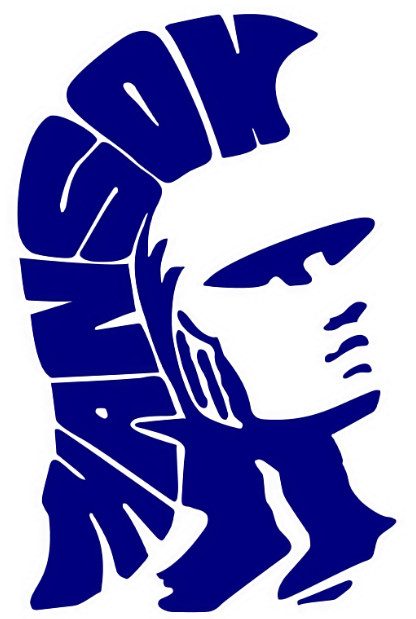 #4: ESTABLISH ANNUAL REVIEW & ASSESSMENT PROCESS
School Counselors in Manson SD will engage in regular assessment of their counseling program and the impact of their services for students. 
 The team will meet each spring to review the CSCP and make necessary adjustments while ensuring that the plan is aligned with MTSS, ASCA Student Standards, OSPI’s SEL Standards & Manson SD’s Ends Policies.
 Results from the annual review will be shared with building principals annually.